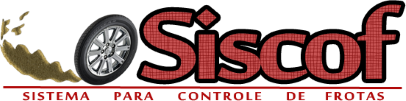 SISCOF: Sistema para Automatização e Digitalização de Controle de Boletim de Movimentação Veicular com RFID
Marcus Vinícius Sanches Ribeiro
Tecnologia em sistemas de telecomunicações| DAELN | UTFPR 
2019
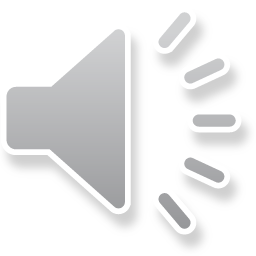 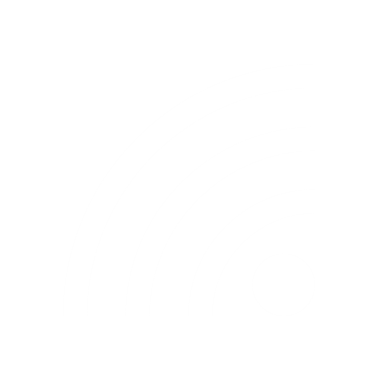 INTRODUÇÃO
TEMA: 
SisCoF: Sistema para Controle de Frotas: Utilização da tecnologia para controlar os dados de uma frota.
RFID, Redes, Bancos de Dados.

DELIMITAÇÃO DO ESTUDO:
Estudar as tecnologias que podem ser empregadas no processo do controle dos dados de uma frota.
Desenvolver o protótipo de um sistema de controle dos dados de uma frota.
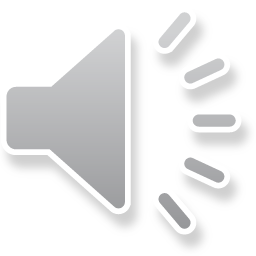 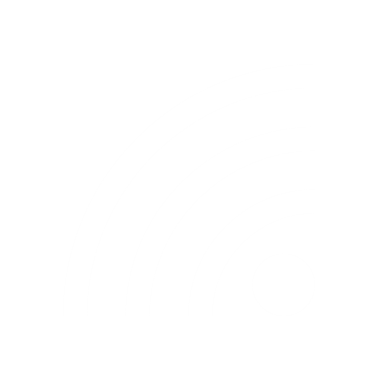 INTRODUÇÃO
PROBLEMA:
Empresas em geral que controlam os dados de suas frotas;
Controlam, mas utilizam métodos manuais;
Formulários em Papel;
Sem relatórios em tempo real.

JUSTIFICATIVA:
Analise das principais dificuldades que possam existir, com a coleta e tabulação manual dos dados referentes à frota de empresas;
Apresentação de uma solução que possa levar o controle dos dados da frota, diretamente para os meios eletrônicos / digitais.
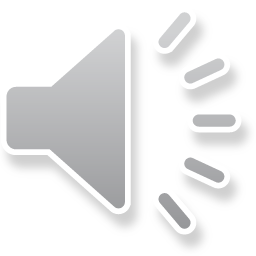 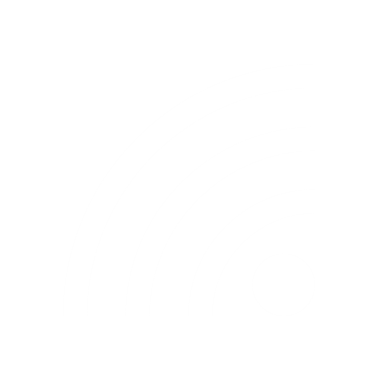 INTRODUÇÃO
OBJETIVOS ESPECÍFICOS:
Análise dos processos utilizados atualmente na empresa para coleta e armazenamento de dados;
Propor a aplicação de ferramentas adequadas para os processos de coleta e armazenamento de dados em bancos de dados ou serviços de nuvem;
Propor o desenvolvimento de um sistema que realize a coleta e o controle dos dados;
Reduzir os custos do processo;
Mais eficácia e precisão dos dados coletados;
Apelo ambiental.
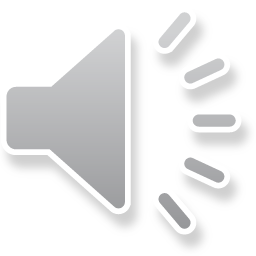 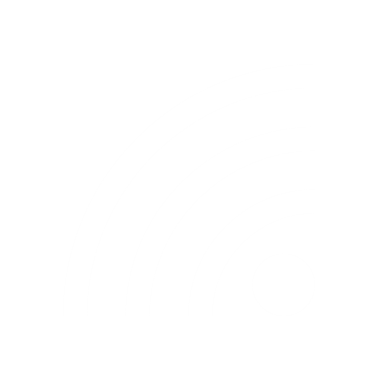 O QUE O MERCADO JÁ OFERECE
SISTEMA ÚNICO PARA CONTROLE DA FROTA:
Gastos;
Consumo;
Deslocamento;
Sinistros;
Multas;
Manutenções em geral;
Controle de acesso.
Não foi possível encontrar um sistema que atendesse a todos os requisitos descritos.
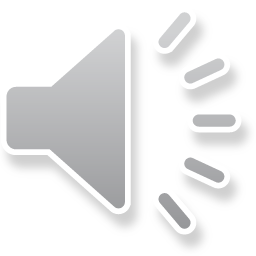 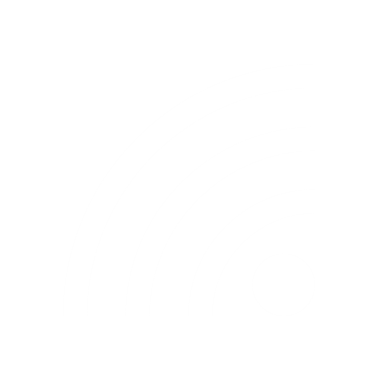 O QUE O MERCADO JÁ OFERECE
SISTEMA DE RASTREAMENTO VEICULAR
Monitoramento dos dados do veículo e rastreamento com uso de GPS.
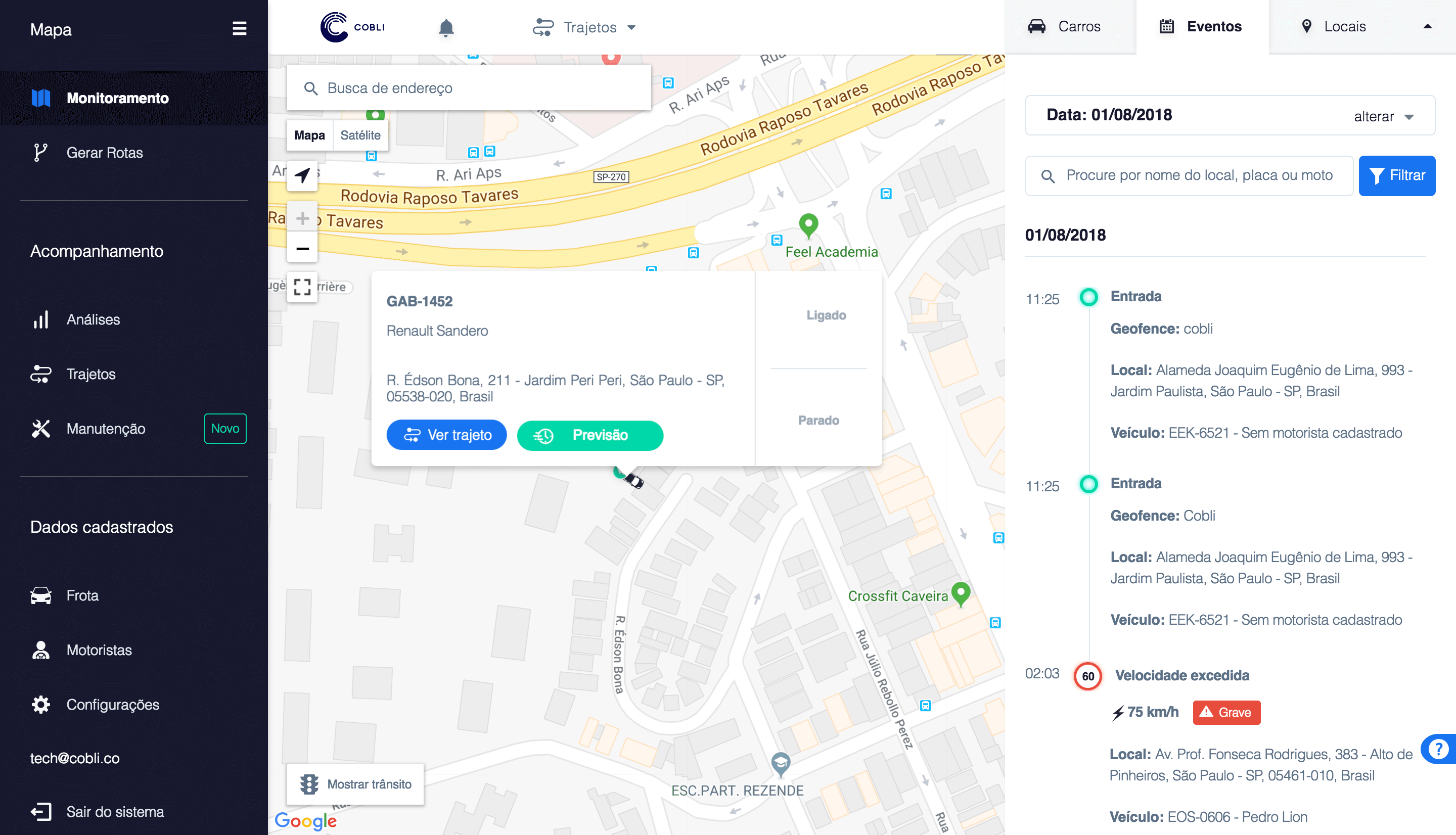 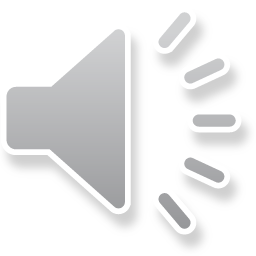 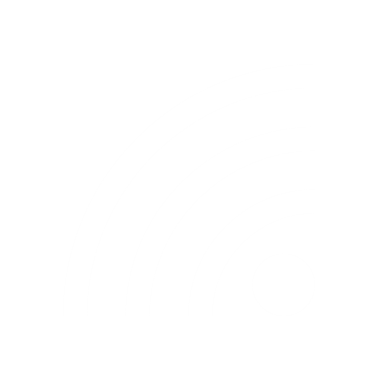 O QUE O MERCADO JÁ OFERECE
Abertura de cancelas / portões e controle de acesso.
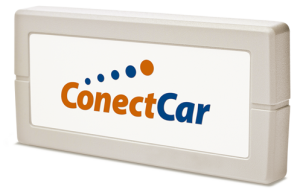 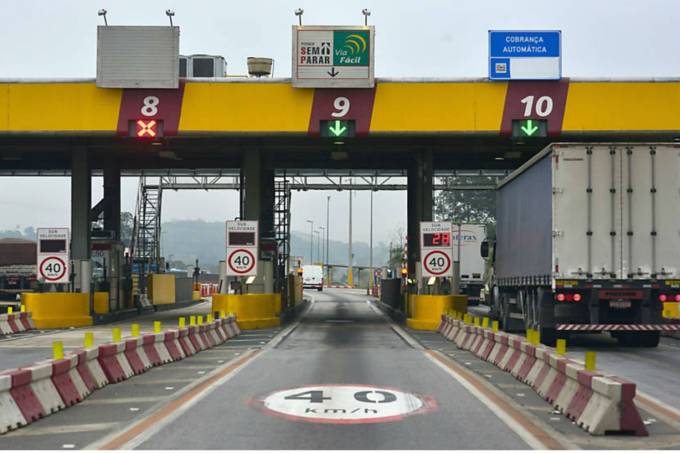 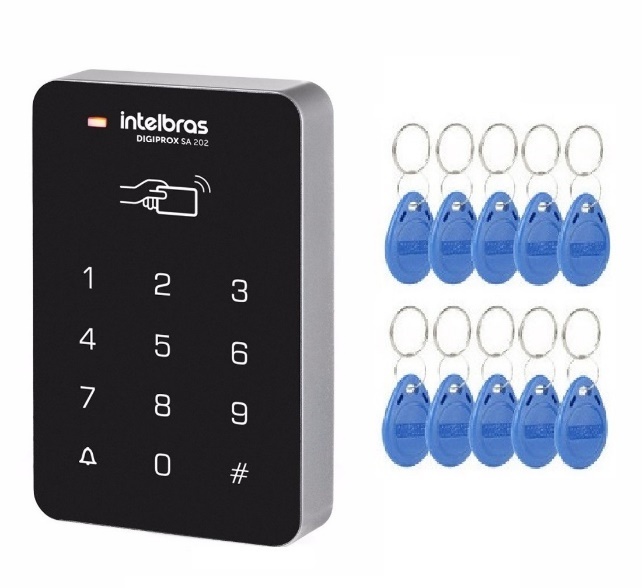 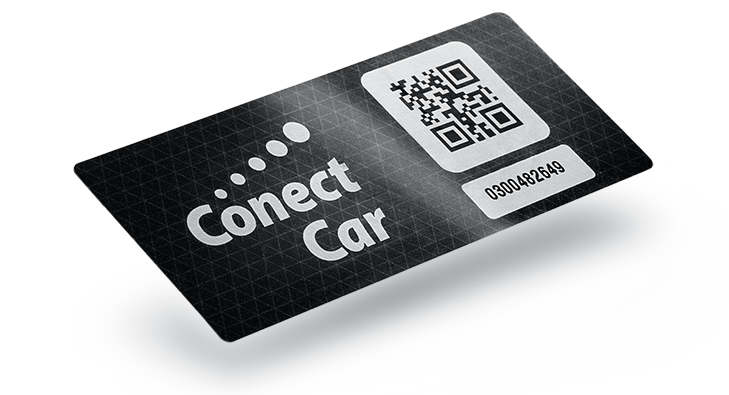 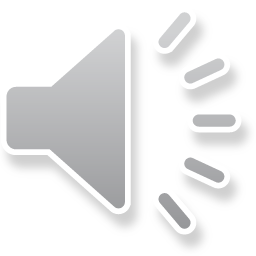 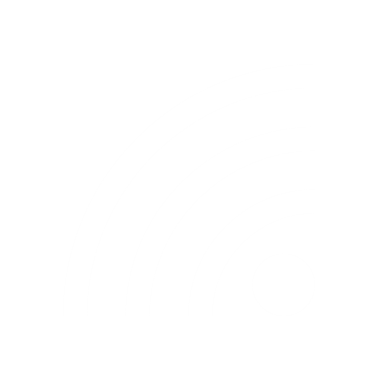 O QUE O MERCADO JÁ OFERECE
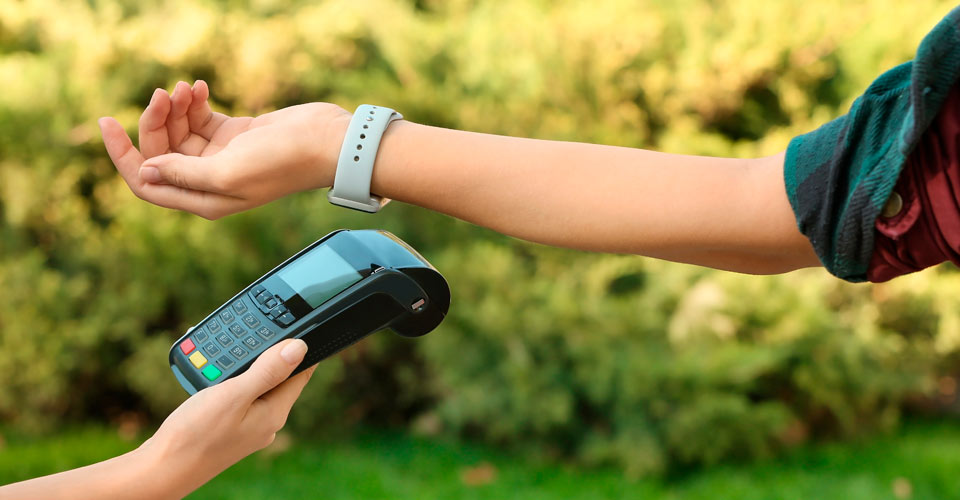 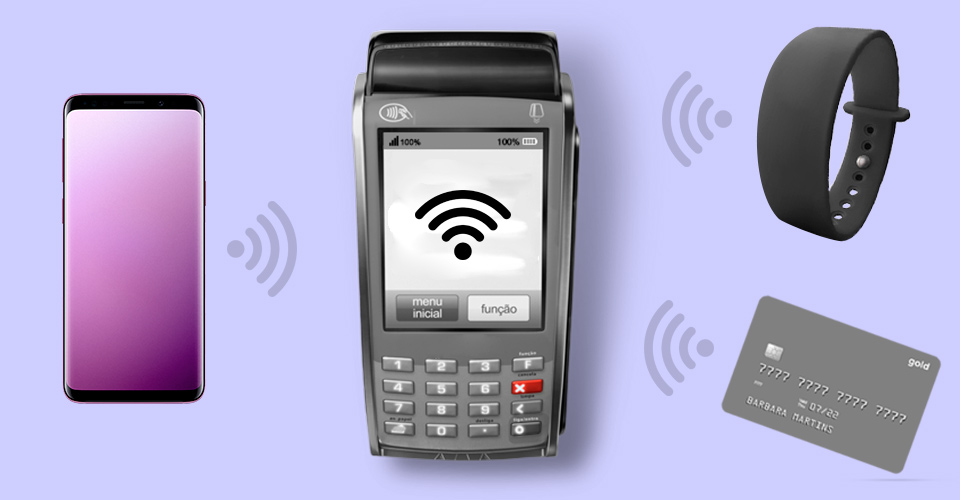 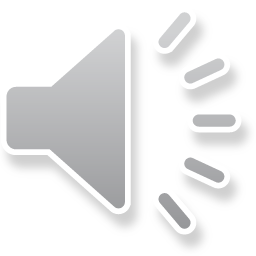 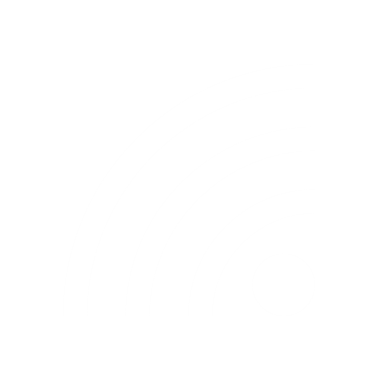 RFID PARA CONTROLE DE ACESSO
RFID: IDENTIFICAÇÃO POR RÁDIO FREQUÊNCIA
Antena + Transponder
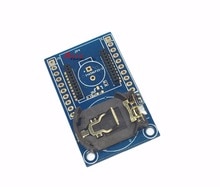 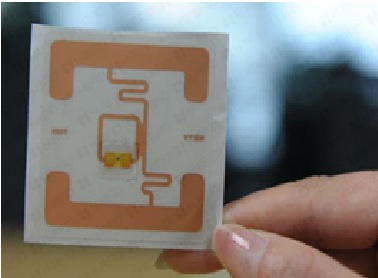 Etiqueta passiva: Indução
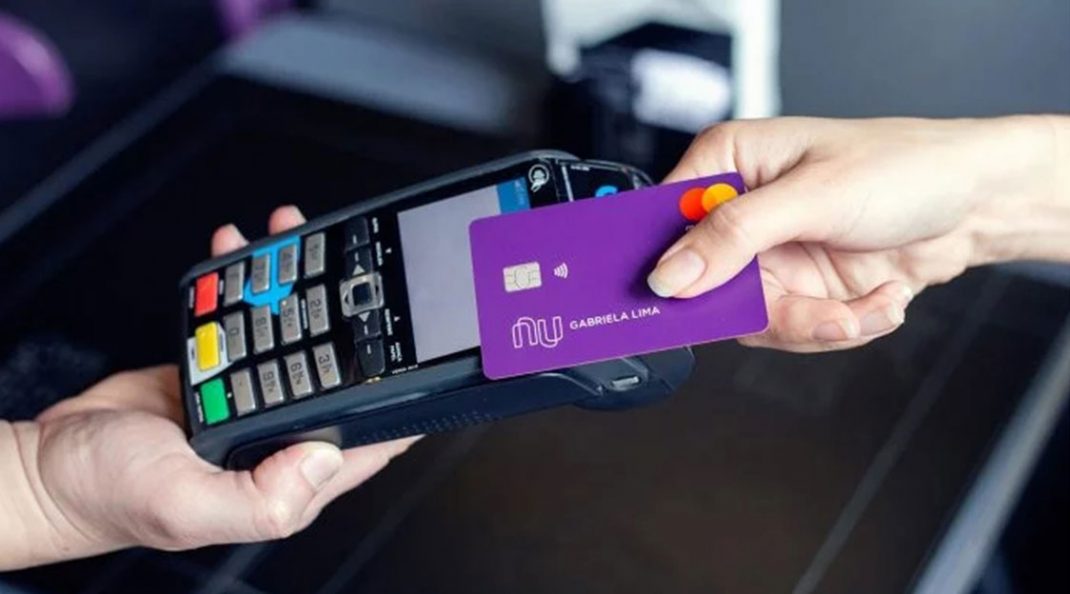 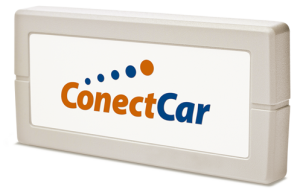 Etiqueta ativa: Bateria
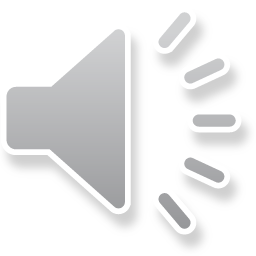 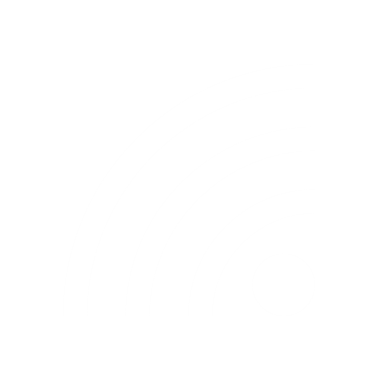 RFID PARA CONTROLE DE ACESSO
RFID: IDENTIFICAÇÃO POR RÁDIO FREQUÊNCIA
Antena + Transponder 
Transponder = TAG (Etiqueta)
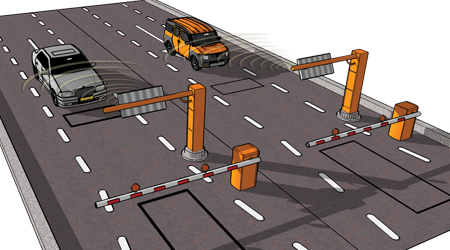 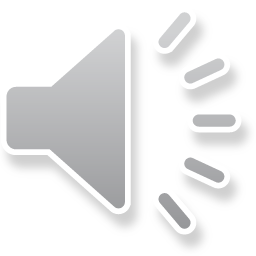 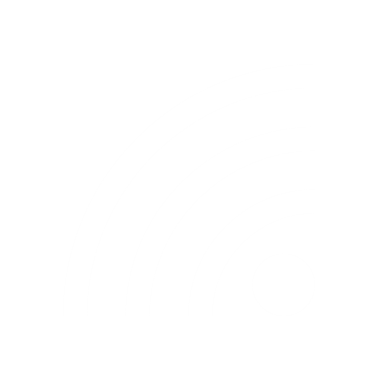 PADRONIZAÇÃO DO RFID
POPULARIZAÇÃO  PADRONIZAÇÃO
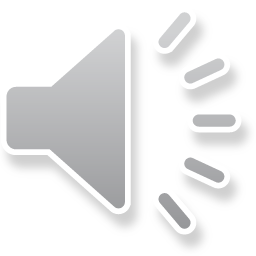 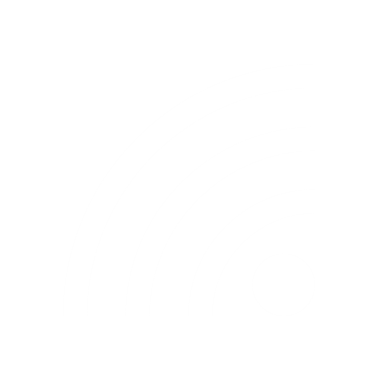 SEGURANÇA E PRIVACIDADE
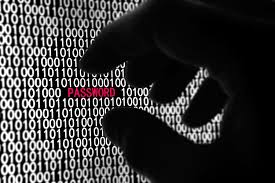 Interceptação dos dados;
Clonagem de identificadores;
Interferências.
Codificação;
Criptografia;
Proteções Metálicas (gaiola Faraday);
Meios mistos de autenticação:
RFID + QR Code
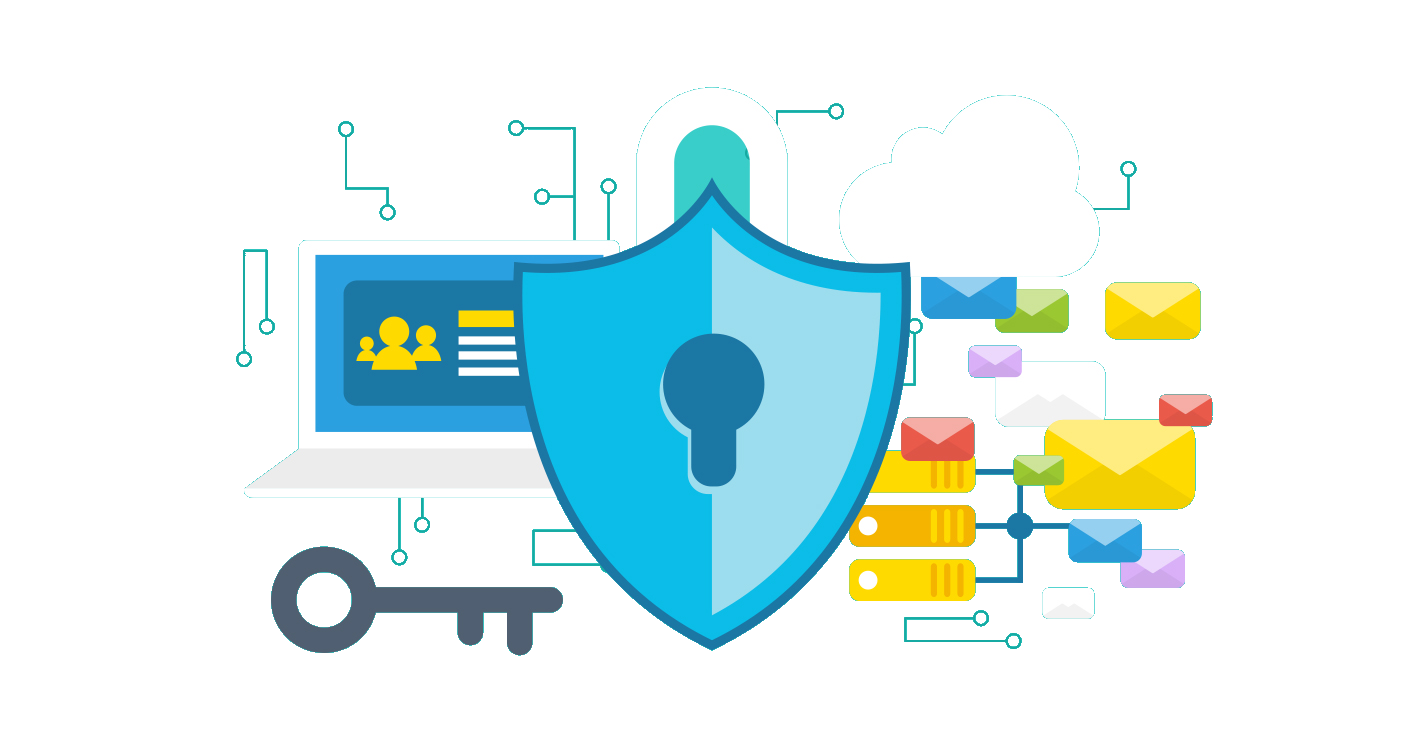 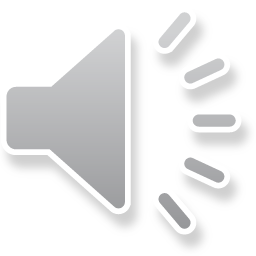 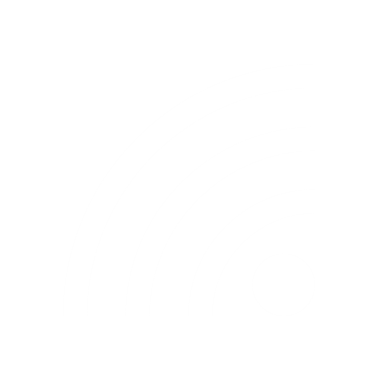 PRINCIPAIS APLICAÇÕES DO RFID
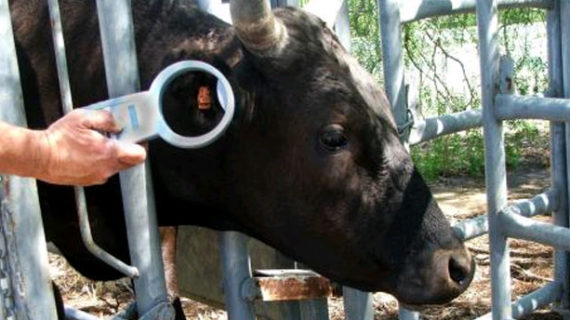 CONTROLE DE ACESSO:
Pedágios;
Estacionamentos.

BILHETAGEM ELETRÔNICA:
Cartão Transporte;
Cartões de crédito.
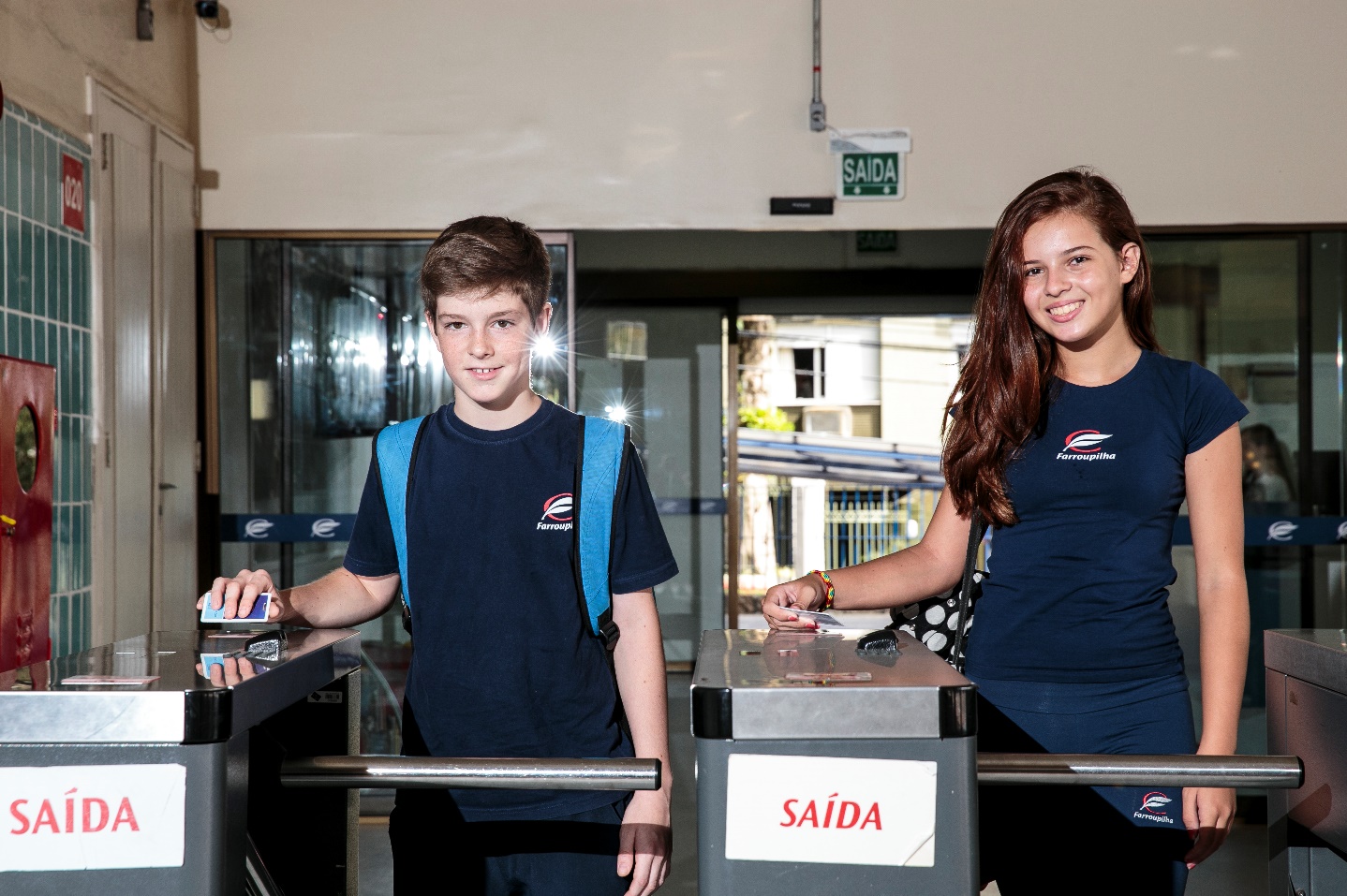 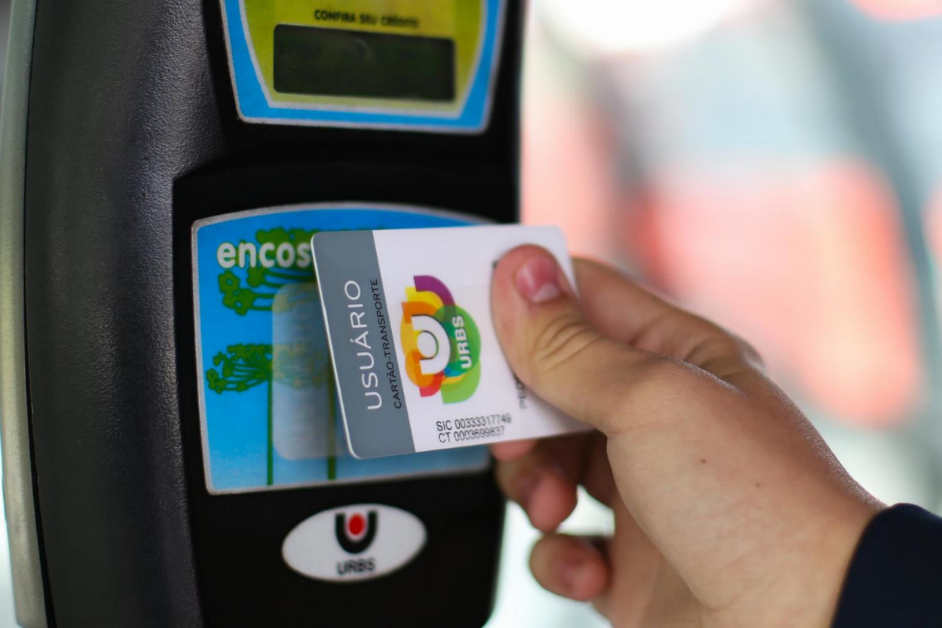 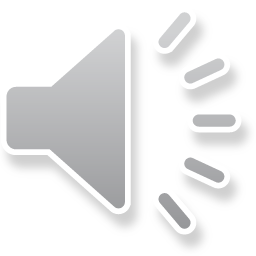 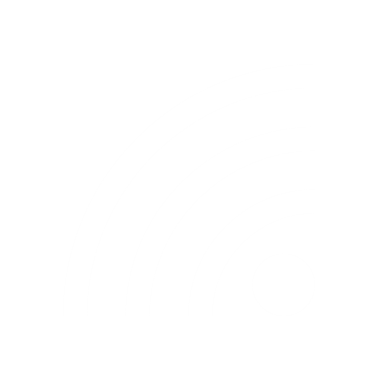 PRINCIPAIS APLICAÇÕES DO RFID
LOGÍSTICA:
Rastreabilidade
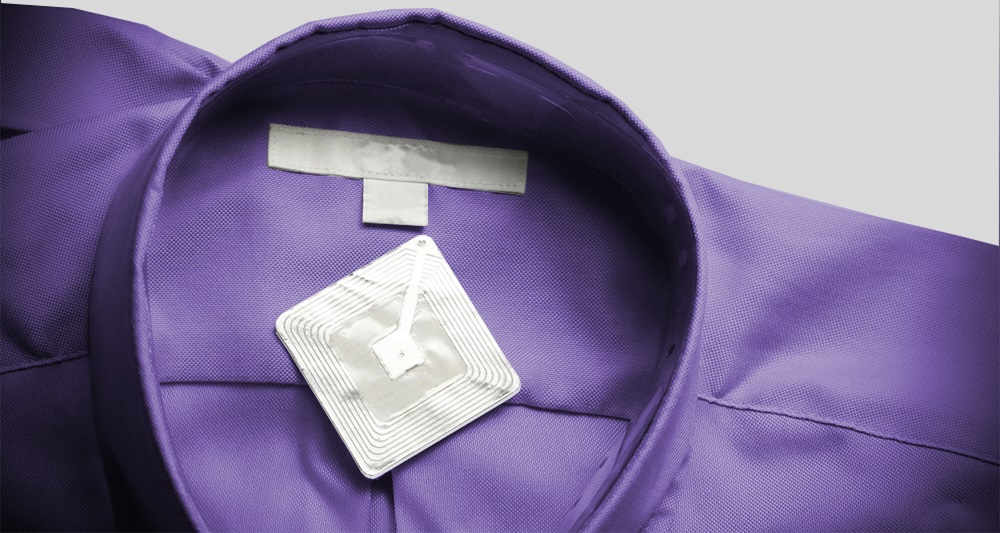 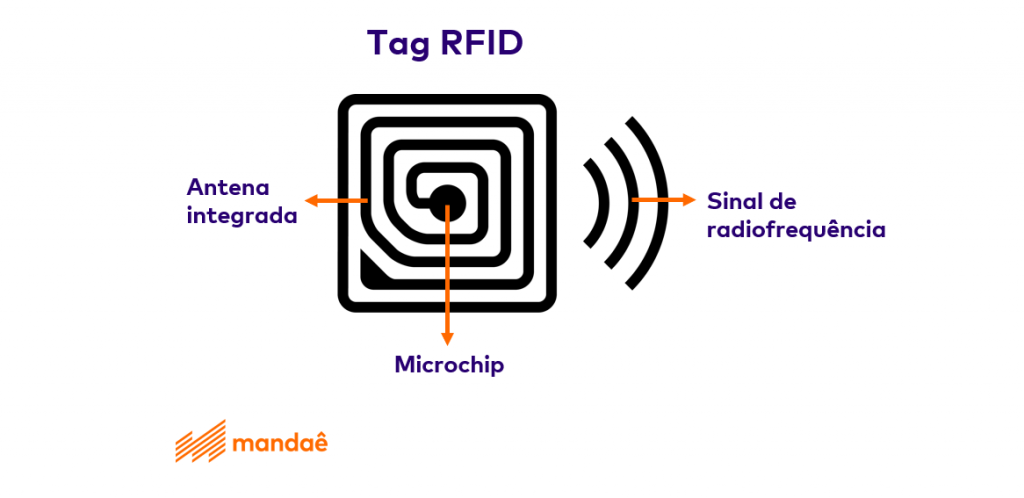 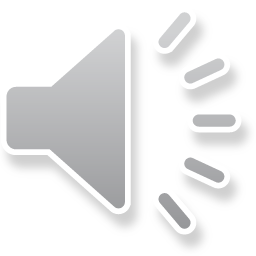 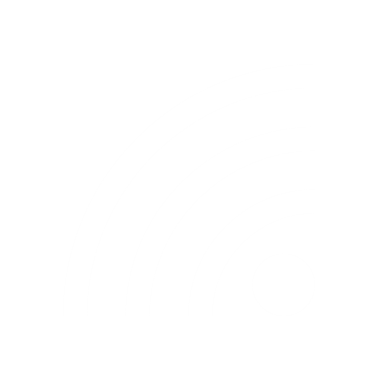 SISCOF
APLICAÇÃO WEB:
Linguagens de programação:
PHP, Python;
Programação para Web:
WordPress, HTML, JavaScript e CSS;
Servidores e Bancos de Dados;
Componentes de Hardware:
Arduino, WeMos D1, componentes eletrônicos;
Controles de acesso.
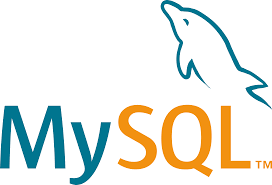 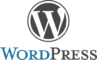 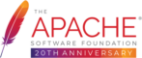 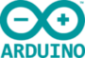 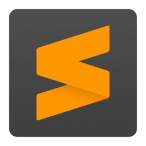 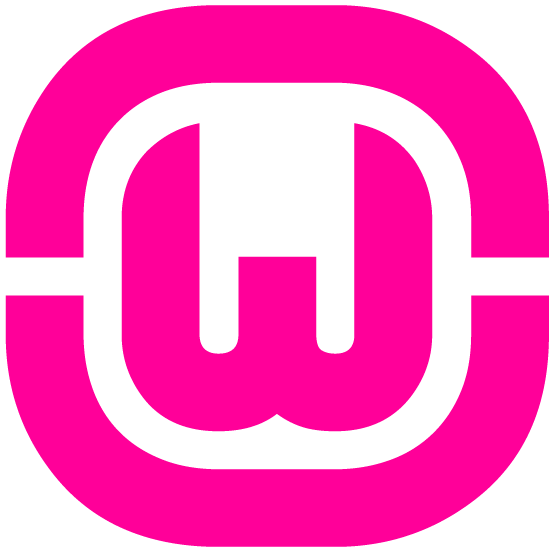 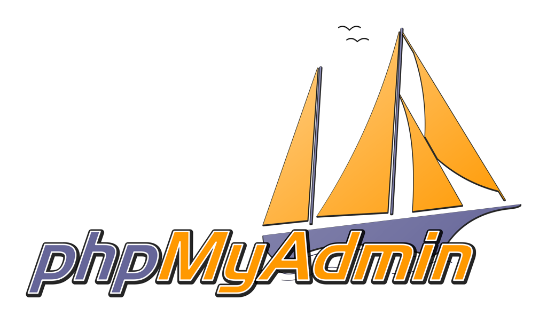 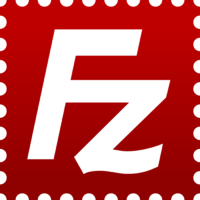 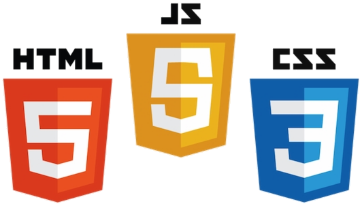 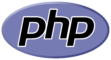 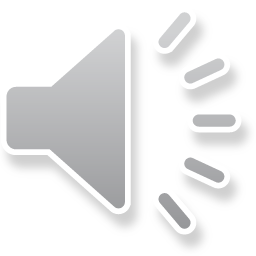 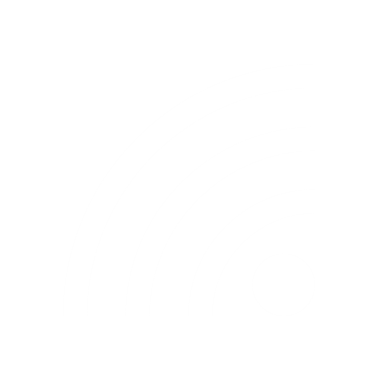 INTEGRAÇÃO SISCOF / ARDUINO
ARDUINO UNO;
WeMos D1 (esp 8266).
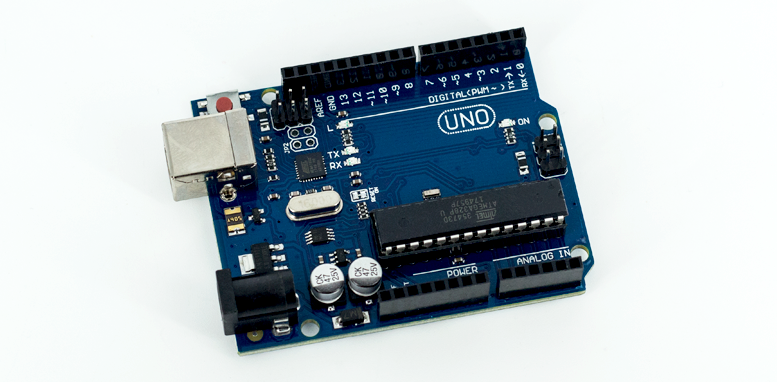 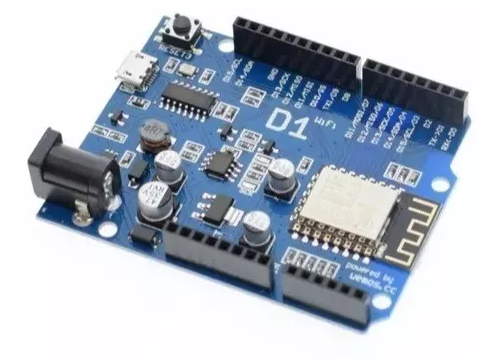 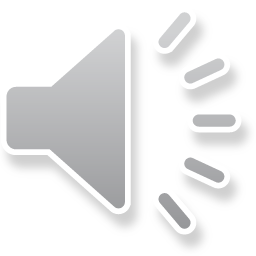 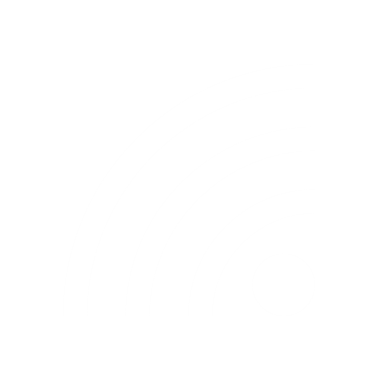 INTEGRAÇÃO SISCOF / ARDUINO
MÓDULO RFID (RC522):
Display LCD 16x2.
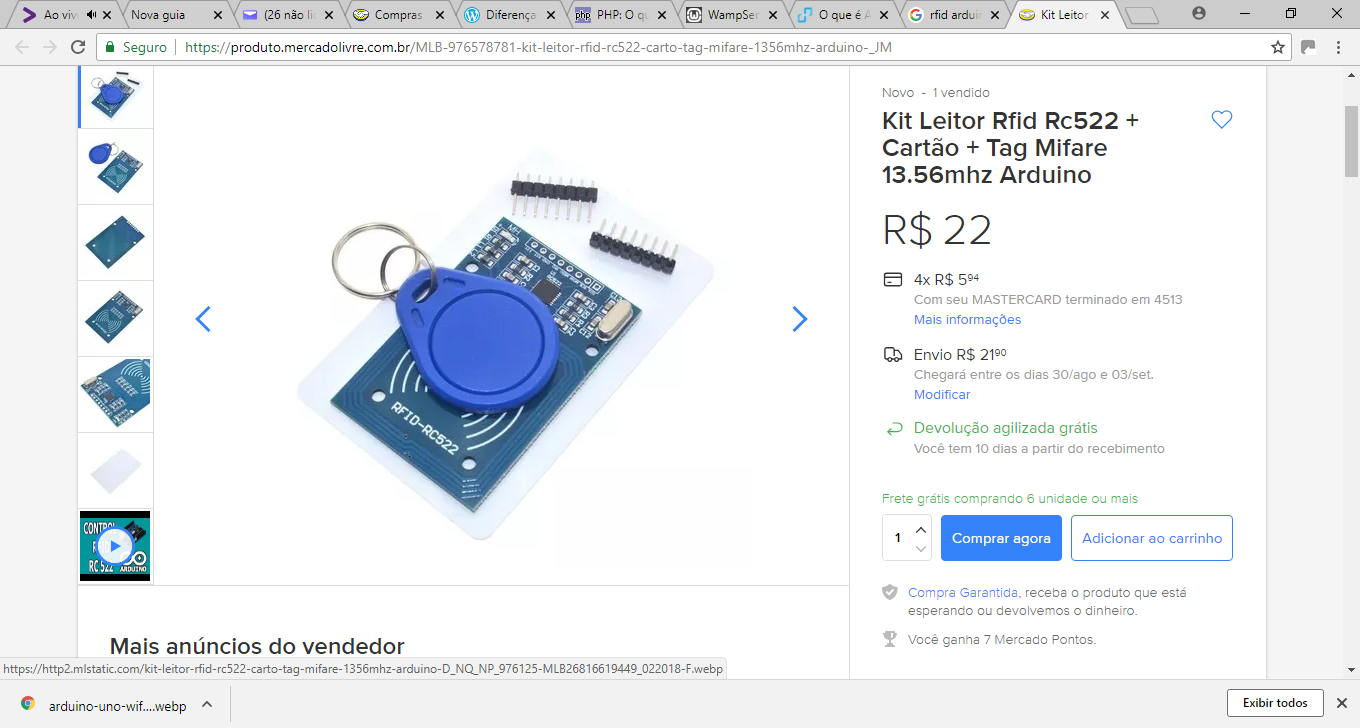 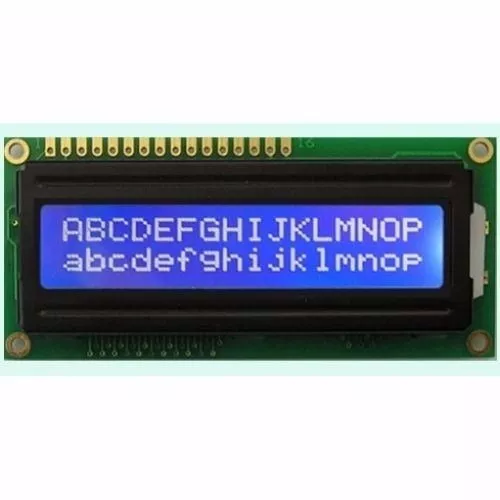 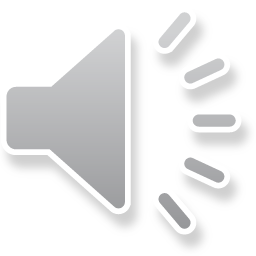 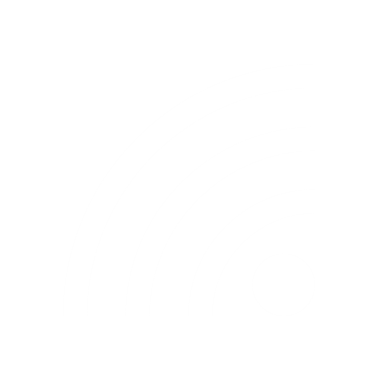 INTEGRAÇÃO SISCOF / ARDUINO
PADRÃO RC522:
Módulo leitor RFID baseado no chip MFRC522 da empresa NXP;
Frequência de 13,56MHz;
Baixo Consumo;
Tamanho Reduzido
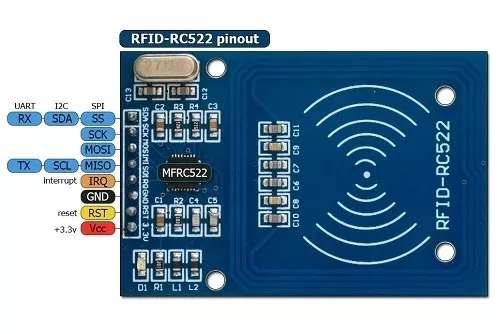 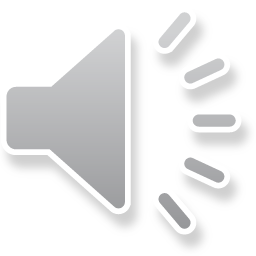 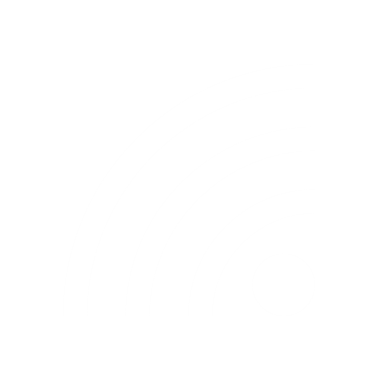 PROGRAMAÇÃO DO ARDUINO / WEMOS D1
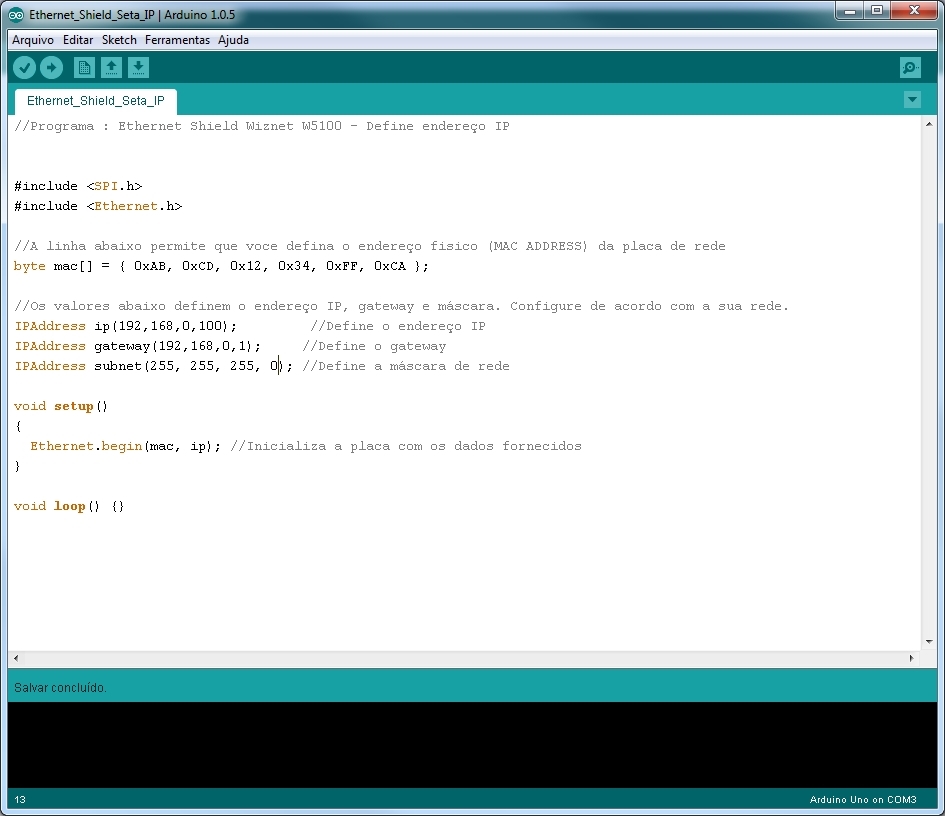 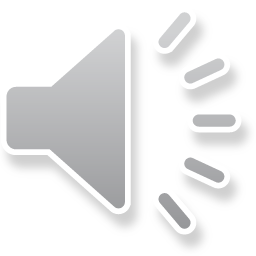 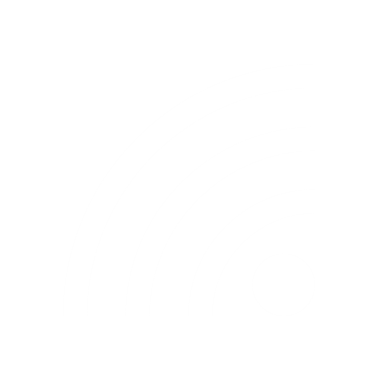 REDES E COMUNICAÇÃO SERIAL
LAN;
WLAN:
Segurança;
Comunicação Serial;
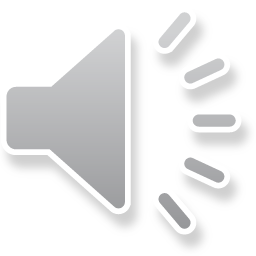 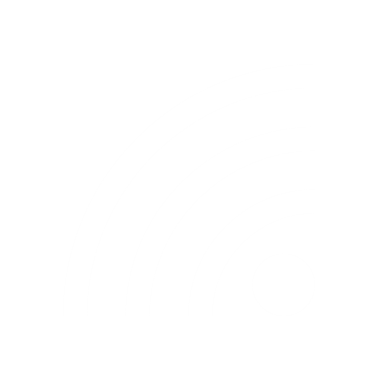 MÓDULO: VALIDADOR VEICULAR
Fica instalado no carro e serve para validar a reserva do veículo para determinado condutor.
Acessa o sistema, através de conexão Wi-Fi (WLAN).
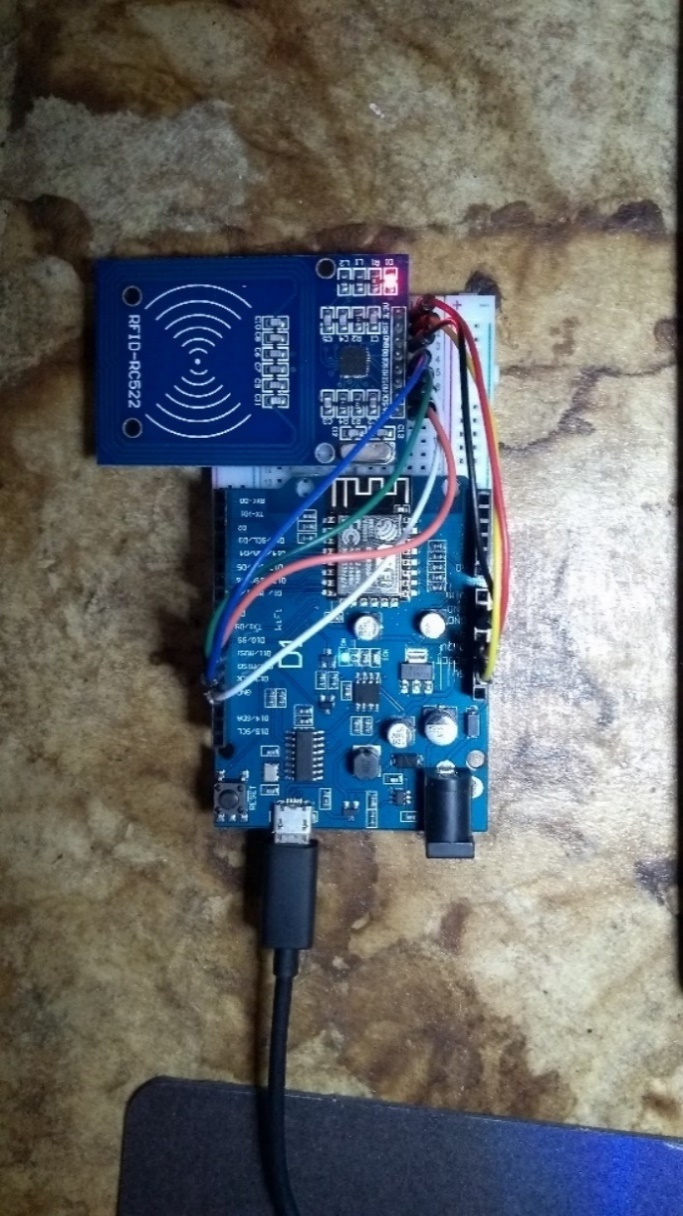 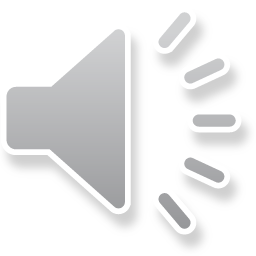 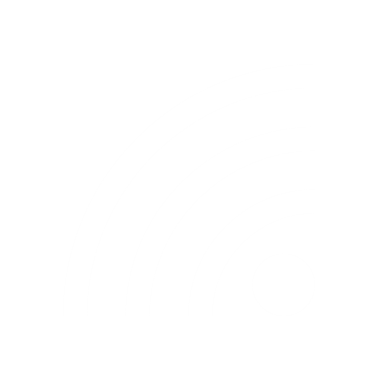 MÓDULO: CONTROLE DE ACESSO
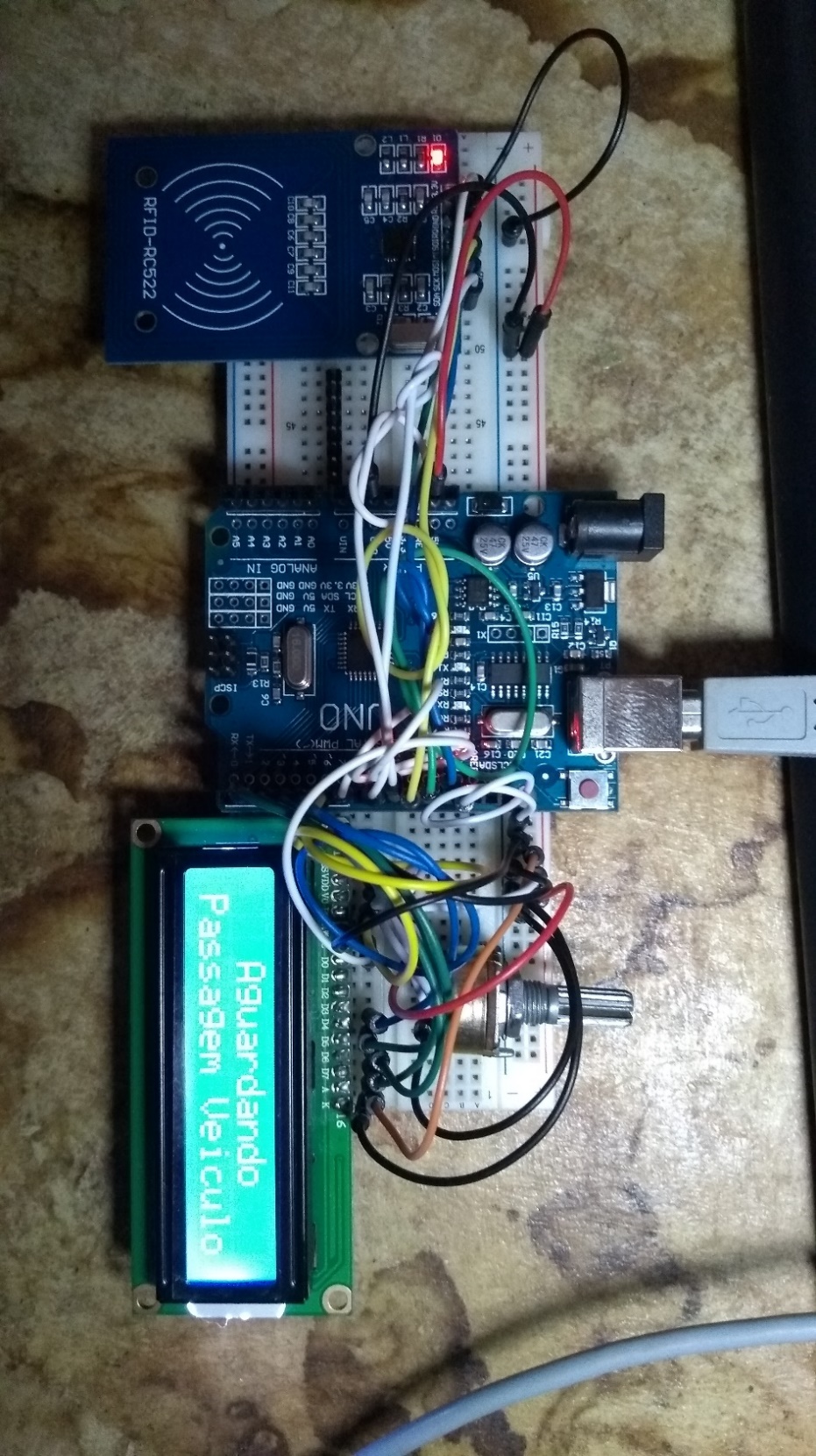 Fica instalado em local próximo à barreira que controla o acesso, como cancelas e portões, para comandar as ações para liberação da passagem.
Acessa o sistema através da comunicação serial de um computador que se comunica com a rede local.
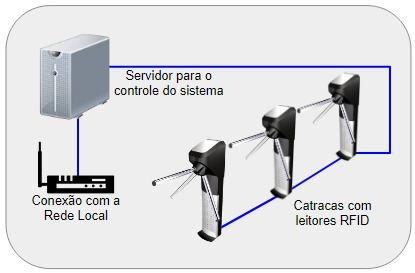 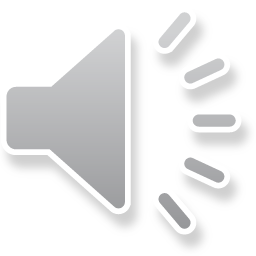 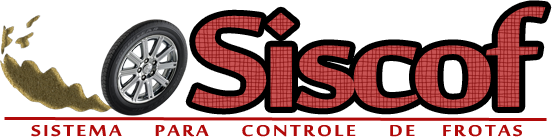 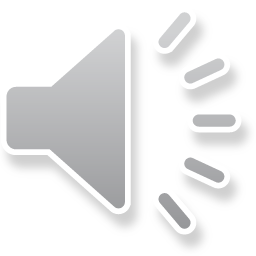 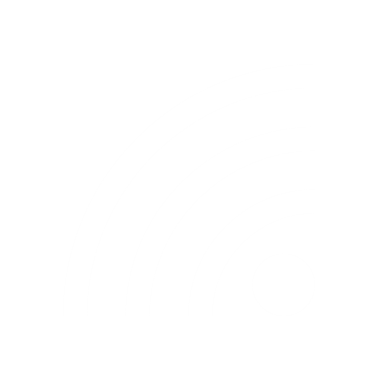 CONCLUSÃO
CONVERGÊNCIA DAS TECNOLOGIAS:
Programação de microcontroladores 
Criação de sites e aplicações web: desde comunicação serial, até integração de dispositivos através de redes wireless e de celular 
Tarefas as tornando mais dinâmicas e eficientes

RFID: 
Proporcionar maior facilidade de controle de tarefas, rastreabilidade de objetos e de animais.
No Brasil, esta tecnologia é muito usada na cobrança automática em pedágios e estacionamentos
Vantagem: 
Possibilidade de coleta e busca de dados sem uma intervenção humana direta;
Sistema que pode mudar a maneira como empresas tratam os dados de suas frotas, melhorando o fluxo dos dados e otimizando os custos.
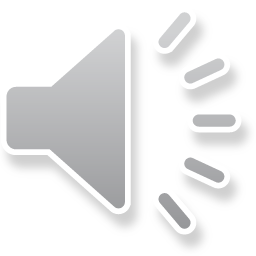 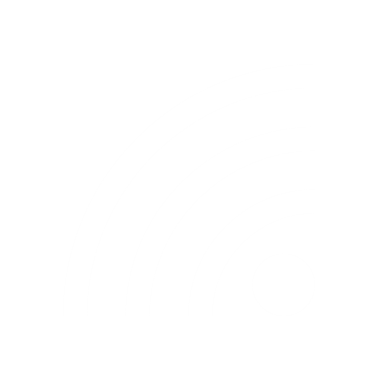 TRABALHOS FUTUROS
Melhorias do sistema proposto:
Arquivo externo de configuração (siscof.conf);
Telemetria em tempo real;
Geolocalização: Google Maps (por exemplo);
Sistema proposto como referencia para estudos de redes móveis (4G e 5G);
Investimento e aprimoramento para escala comercial;
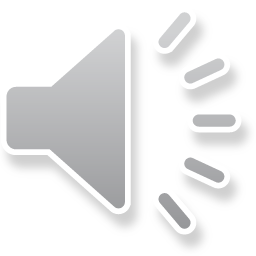 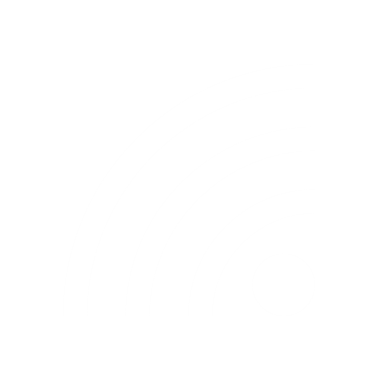 DÚVIDAS?
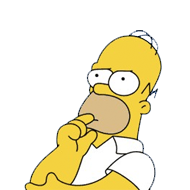 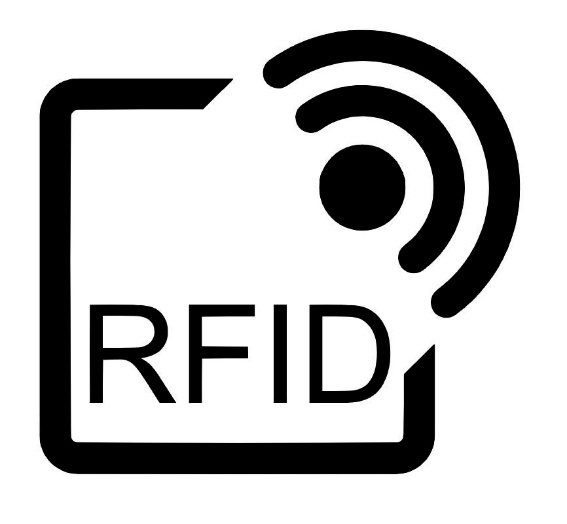 ?
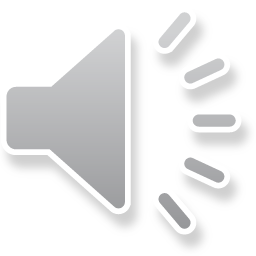 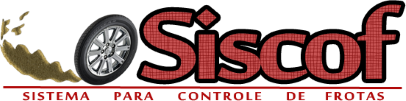 Obrigado!
Marcus Vinícius Sanches Ribeiro
Tecnologia em sistemas de telecomunicações| DAELN | UTFPR 
2019
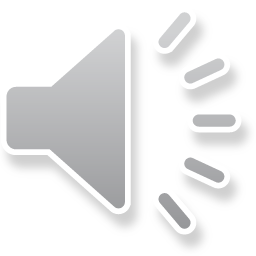